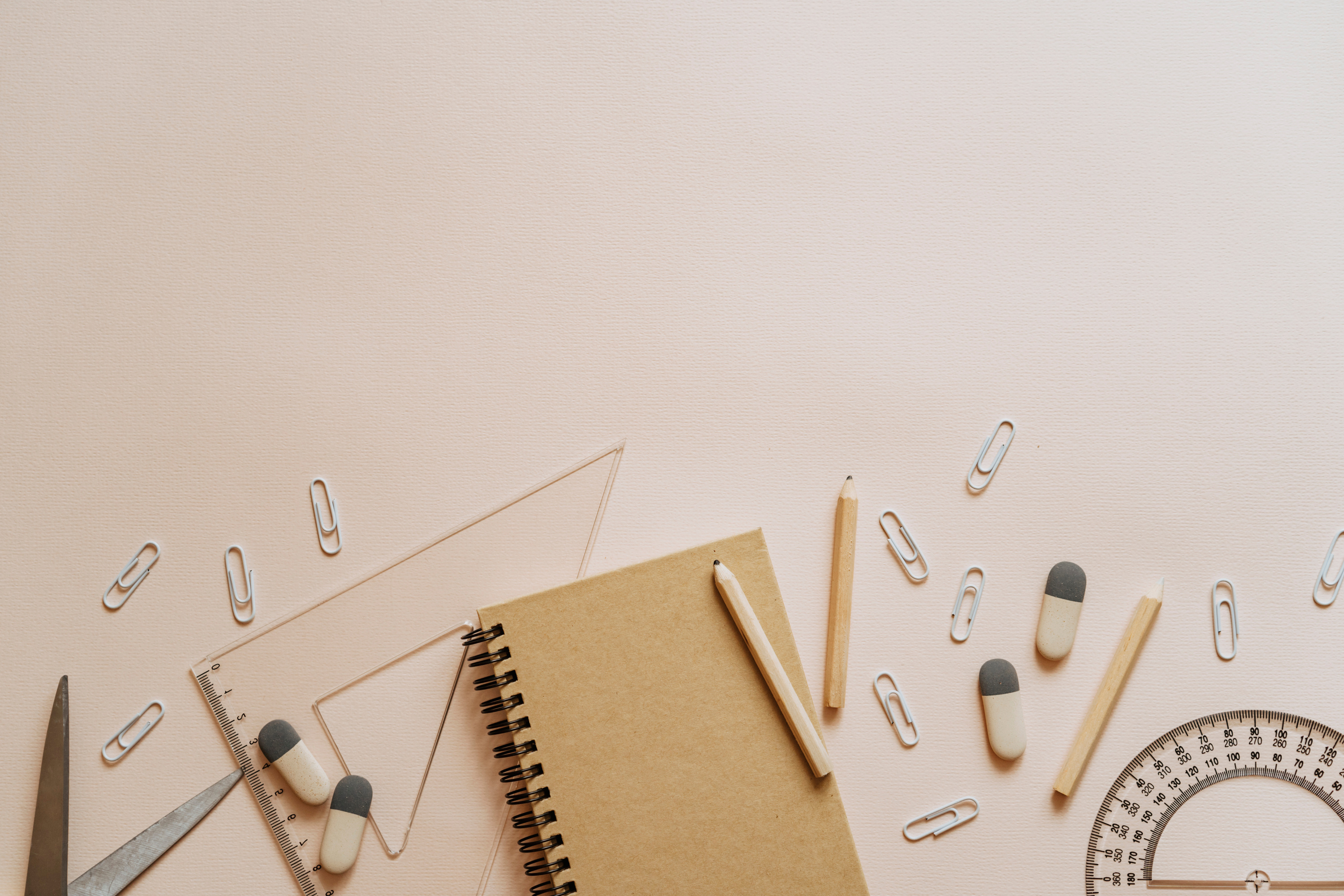 VIJEĆE UČENIKA
GRADITELJSKO-GEODETSKA ŠKOLA OSIJEK
28.2.2023.
Vijeće učenika 2022./2023.
predsjednica, potpredsjednica, zapisničarka

17 članovi (predsjednici razreda, 2 potpredsjednika, stručne suradnice, ravnatelj)

razmjena informacija (Wapp, sastanci školska knjižnica)
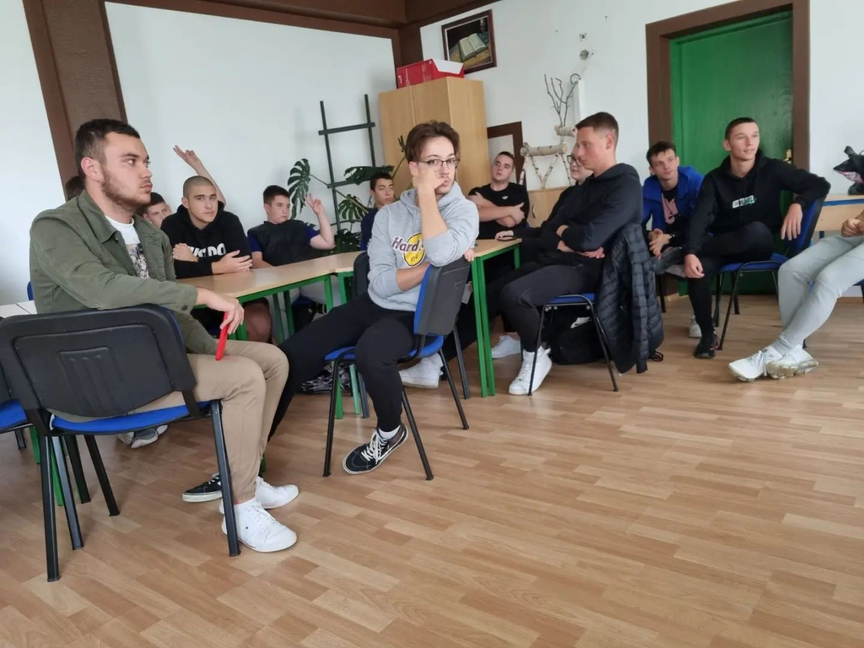 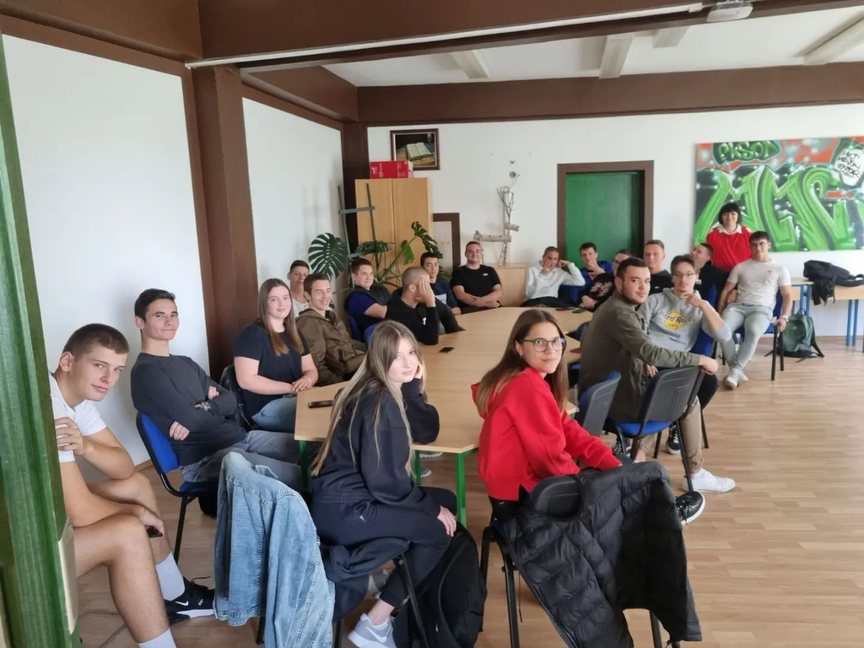 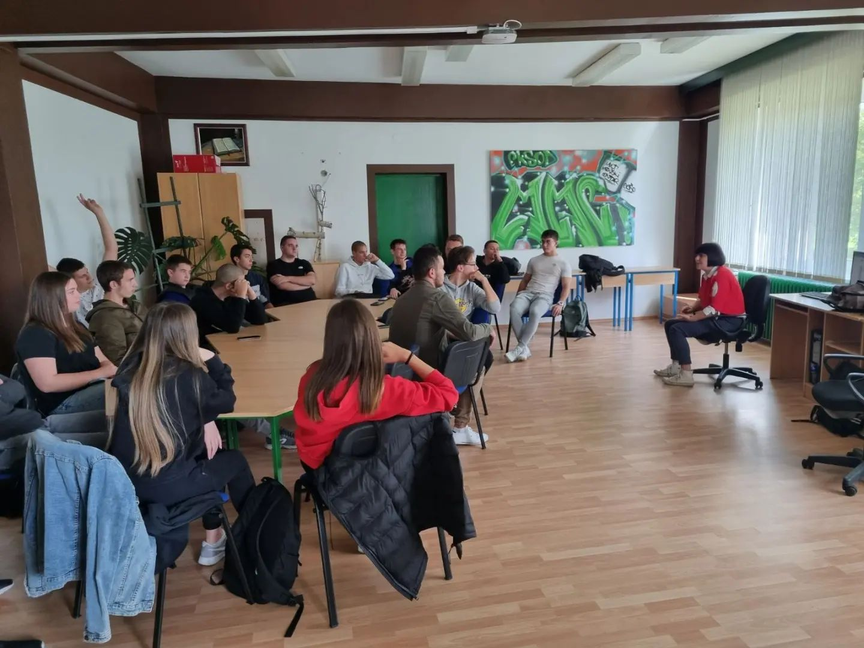 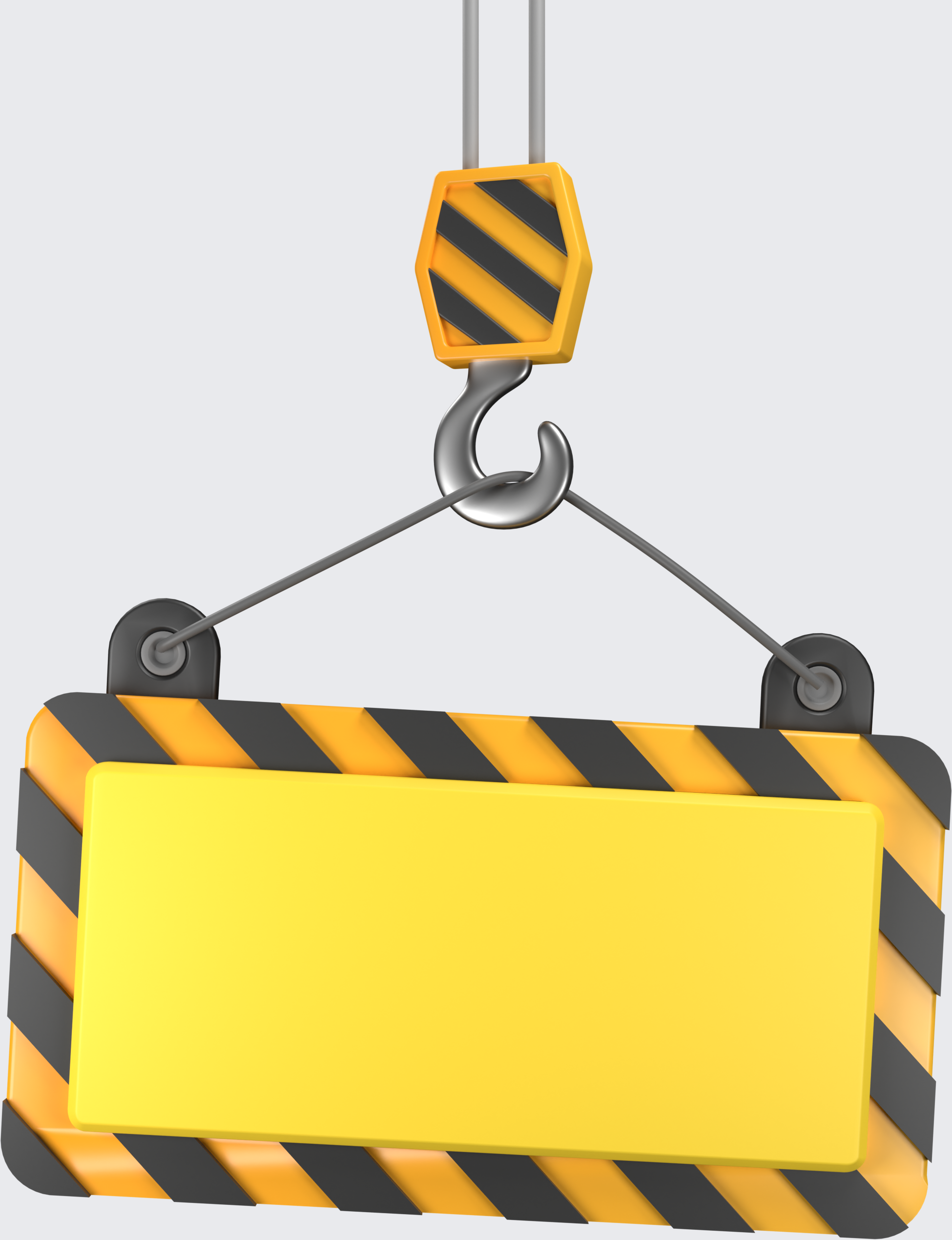 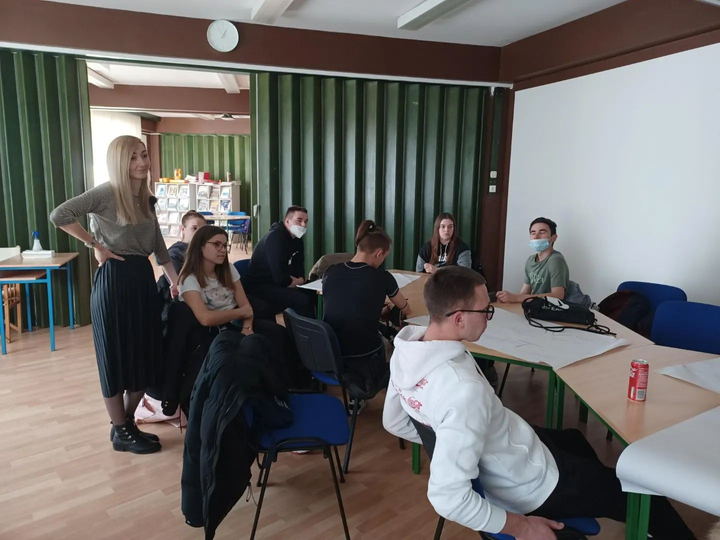 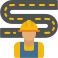 Teme sastanaka Vijeća učenika:
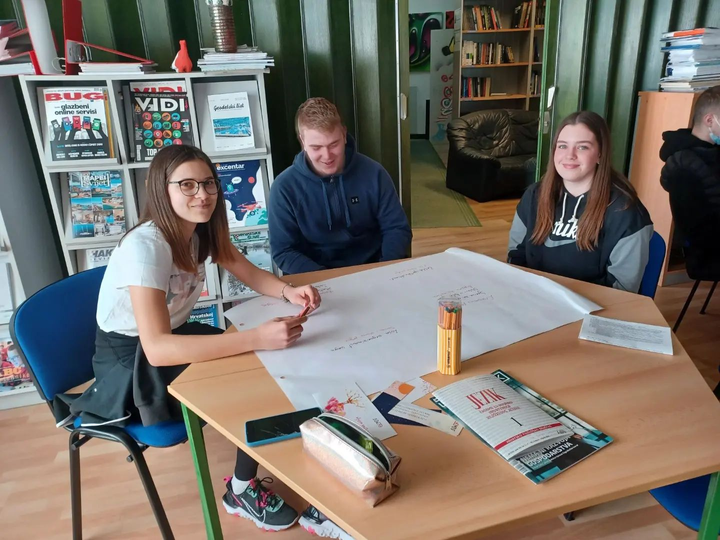 aktualna školska problematika

tema - radionica SWOT analiza škole
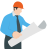 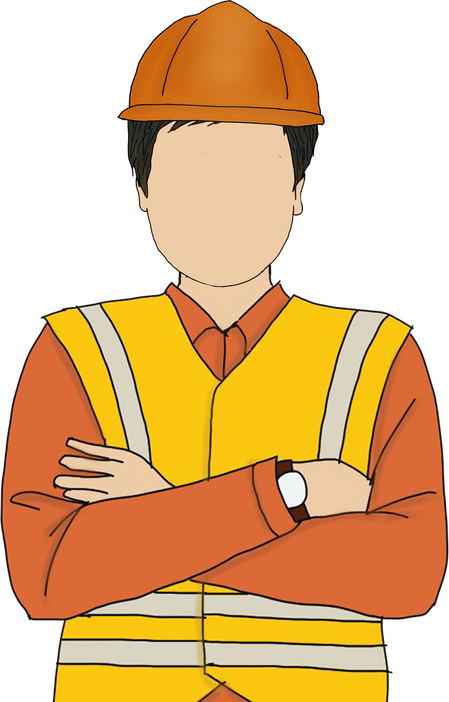 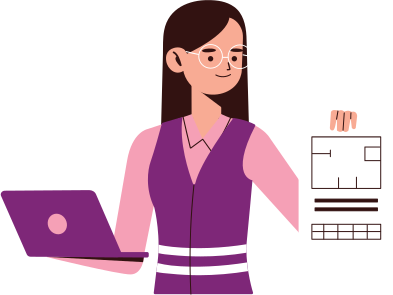 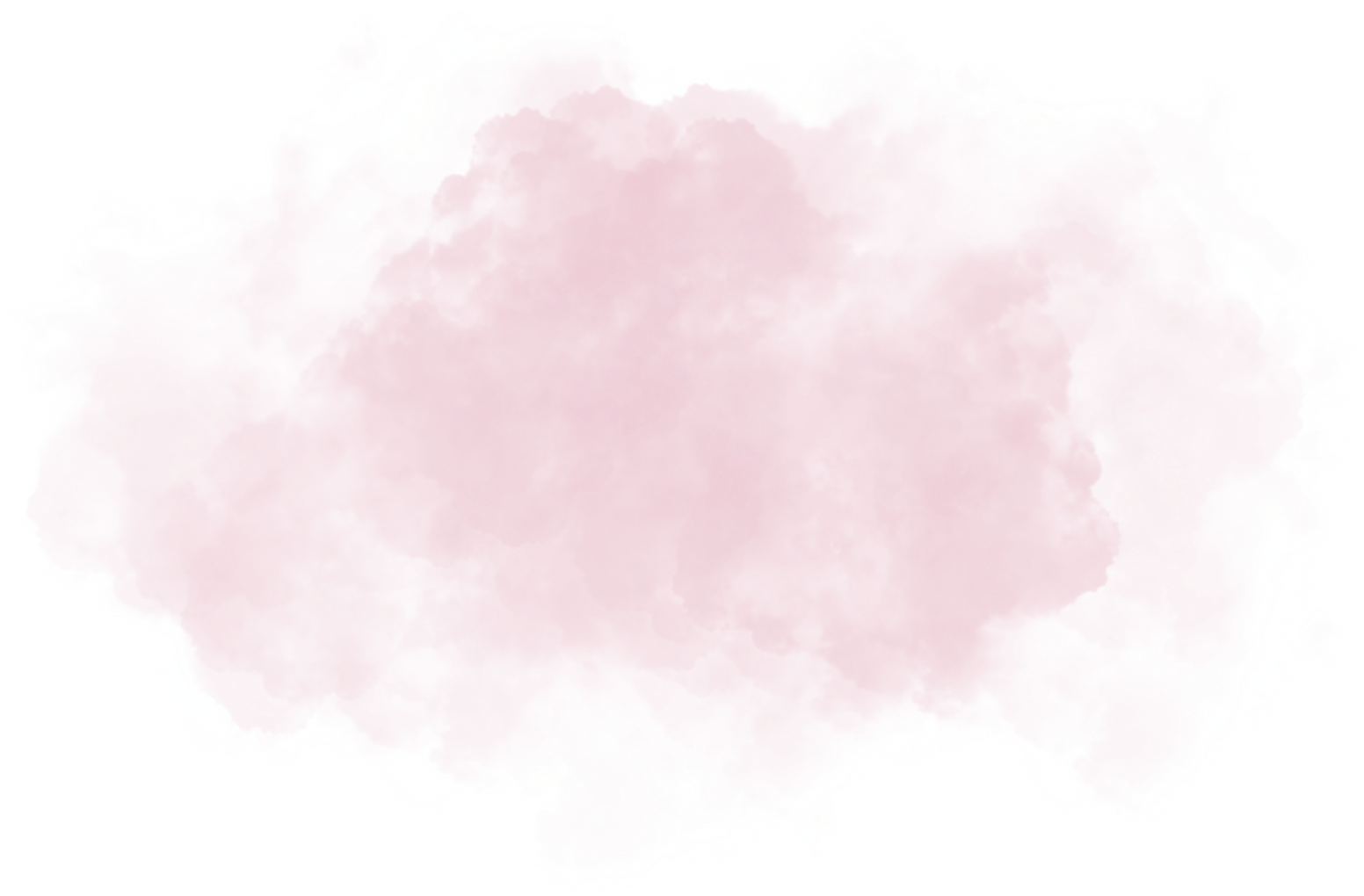 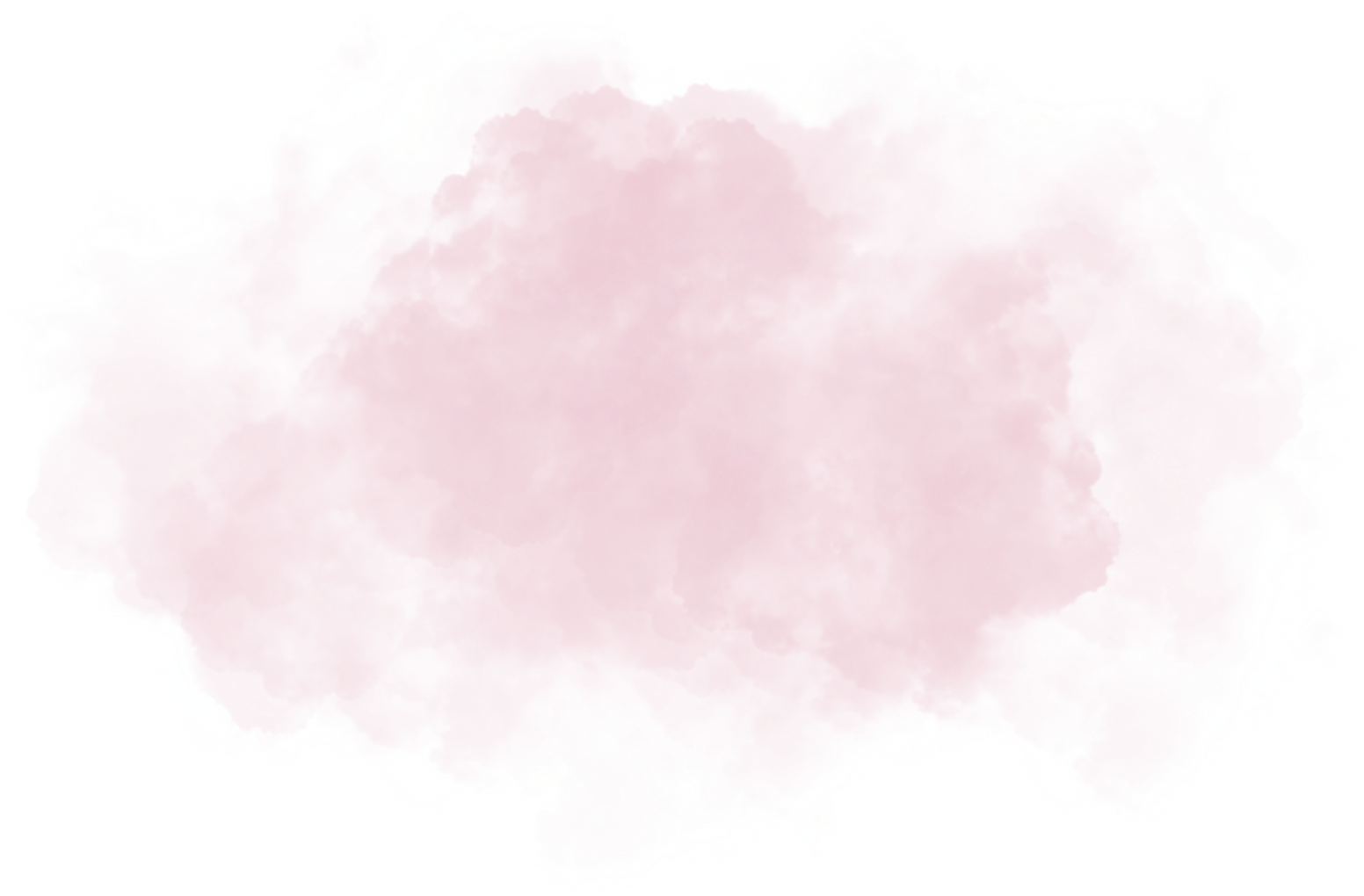 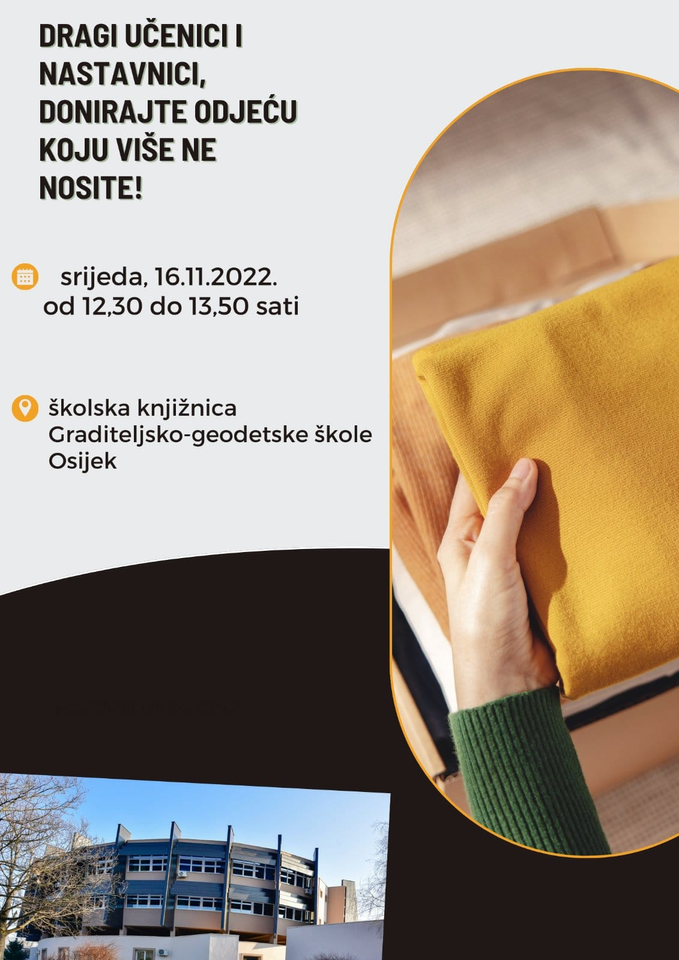 Planiranje željenih aktivnosti tijekom godine
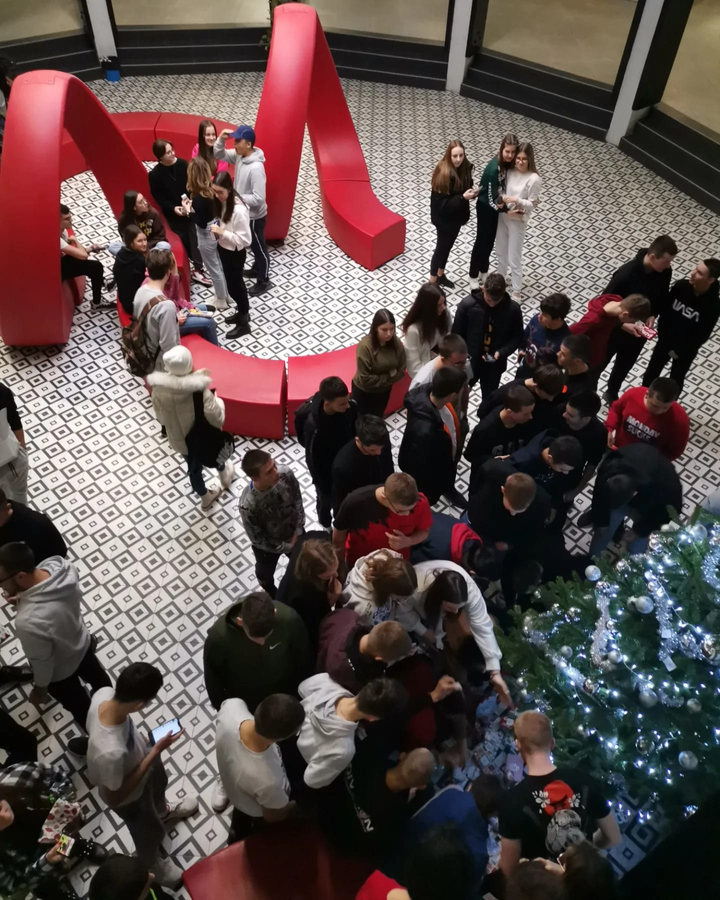 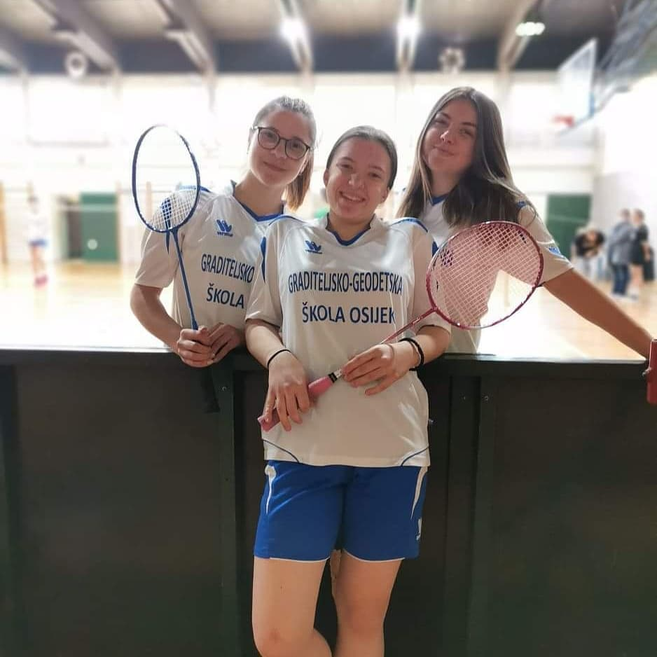 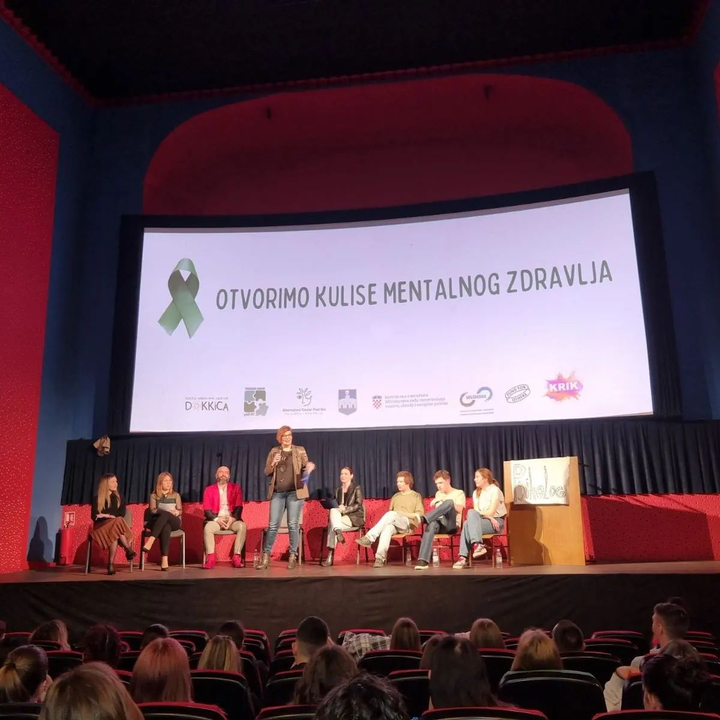 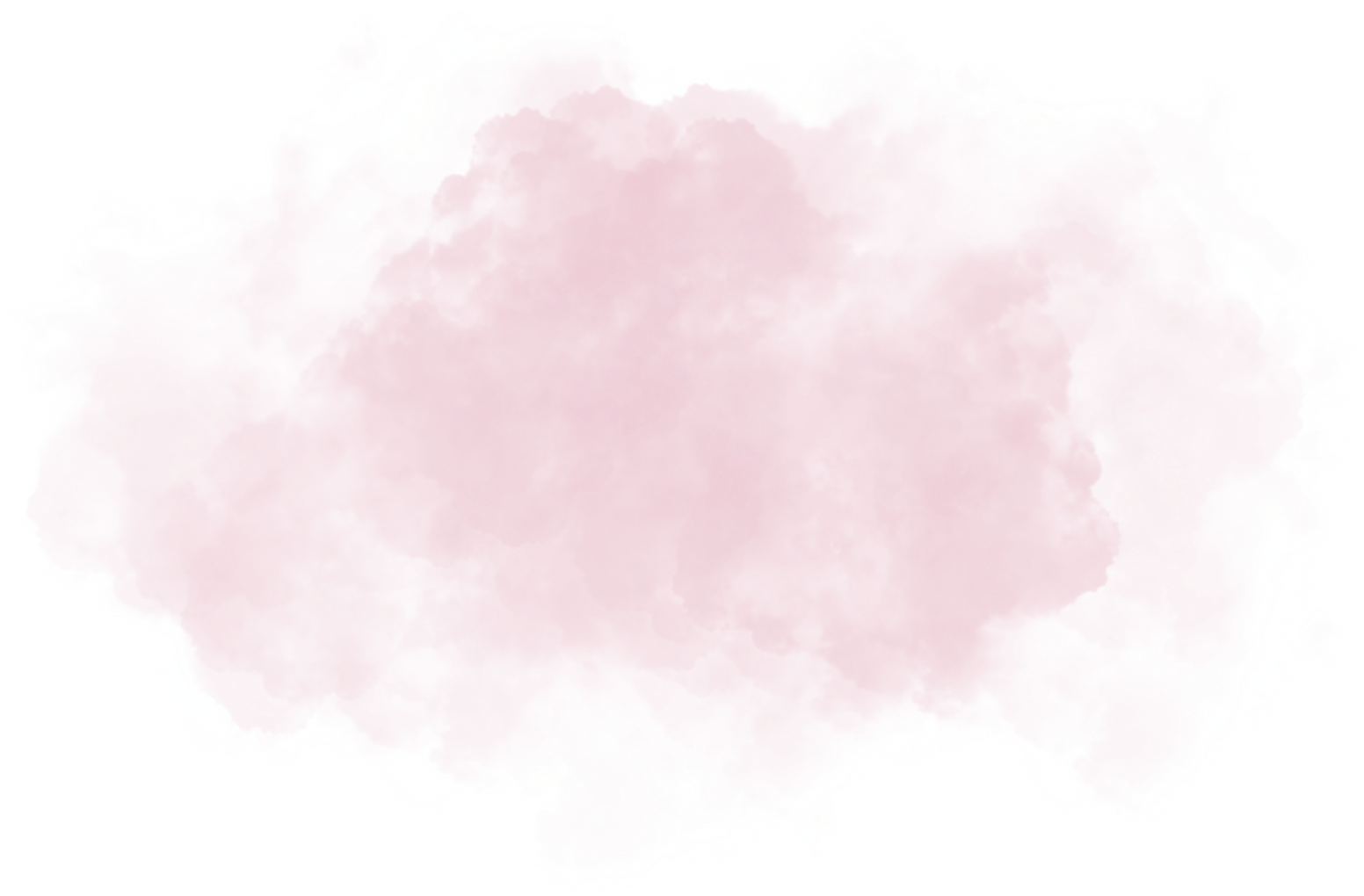 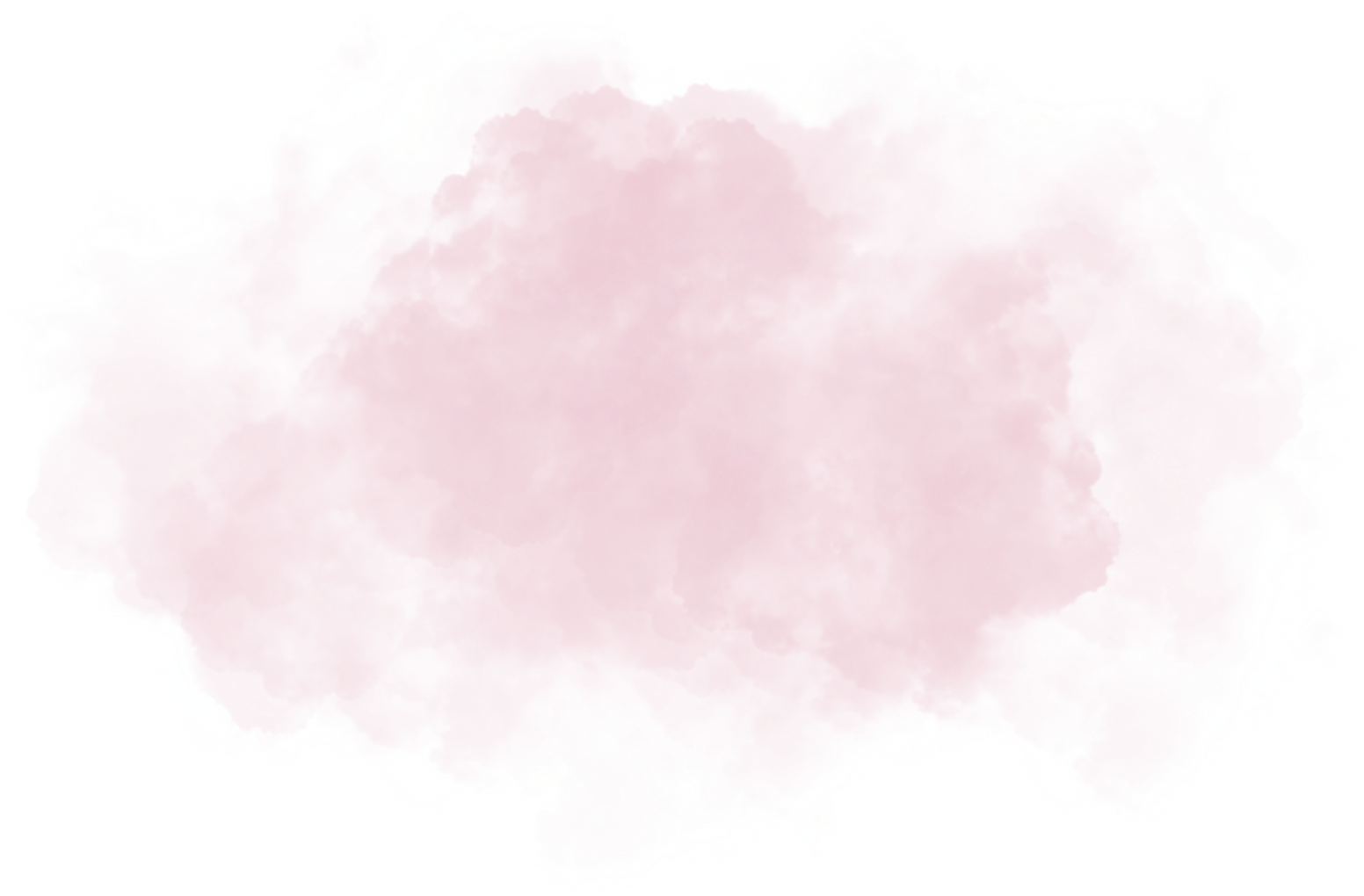 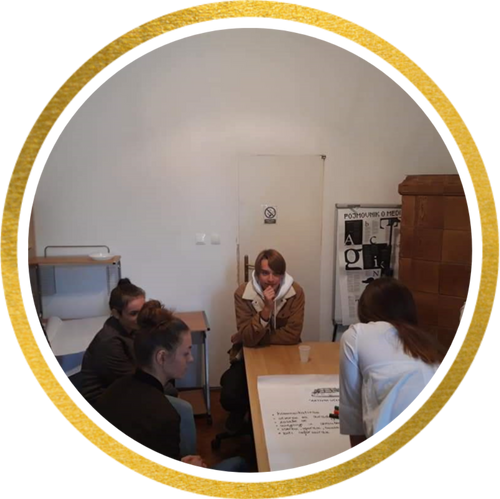 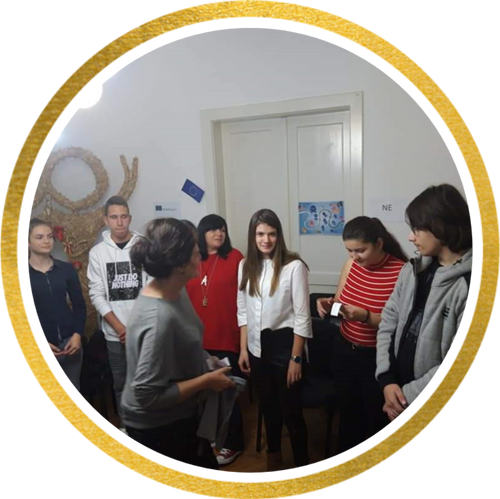 Projekti u suradnji s Proni centrom
Škola za dijalog
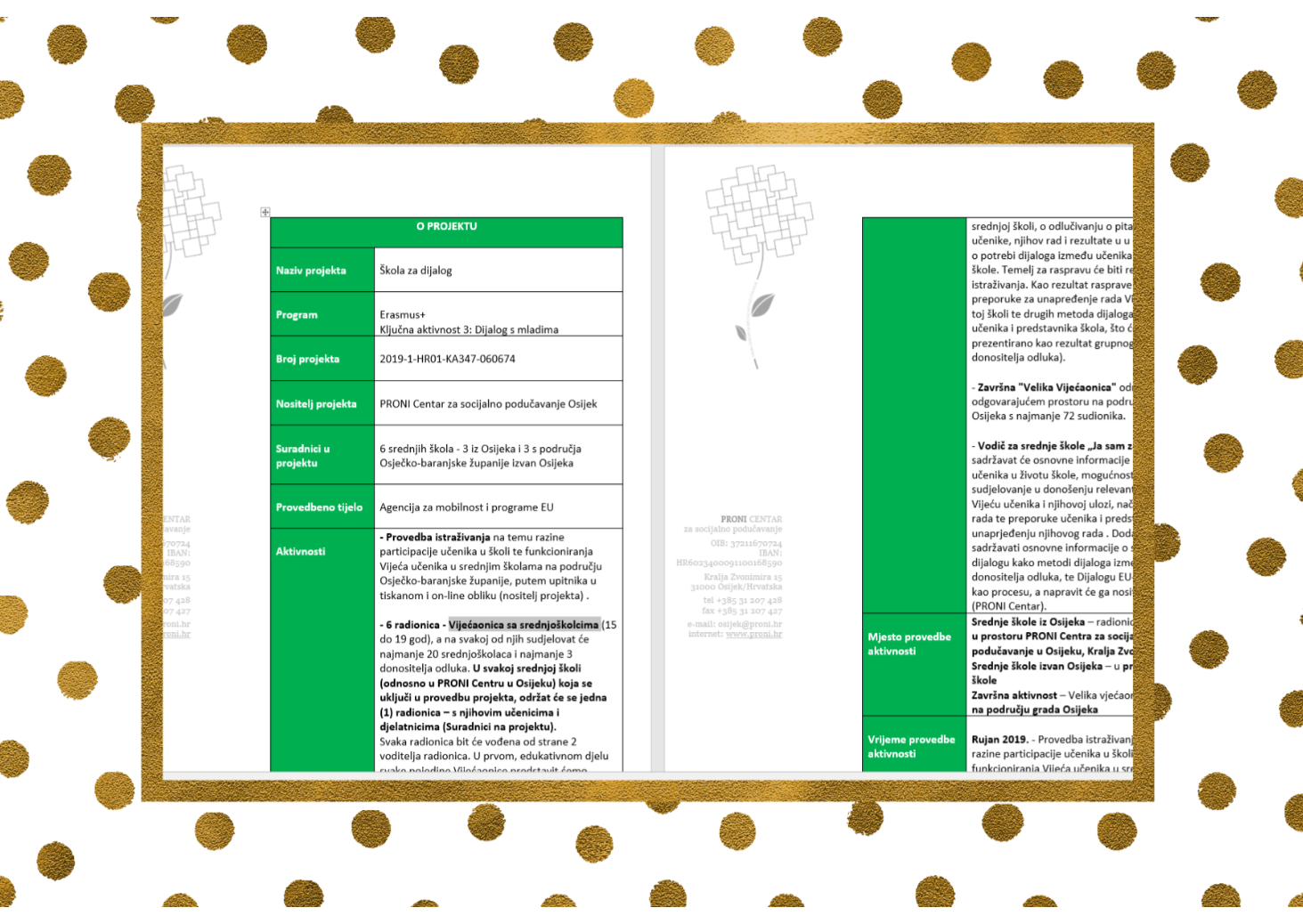 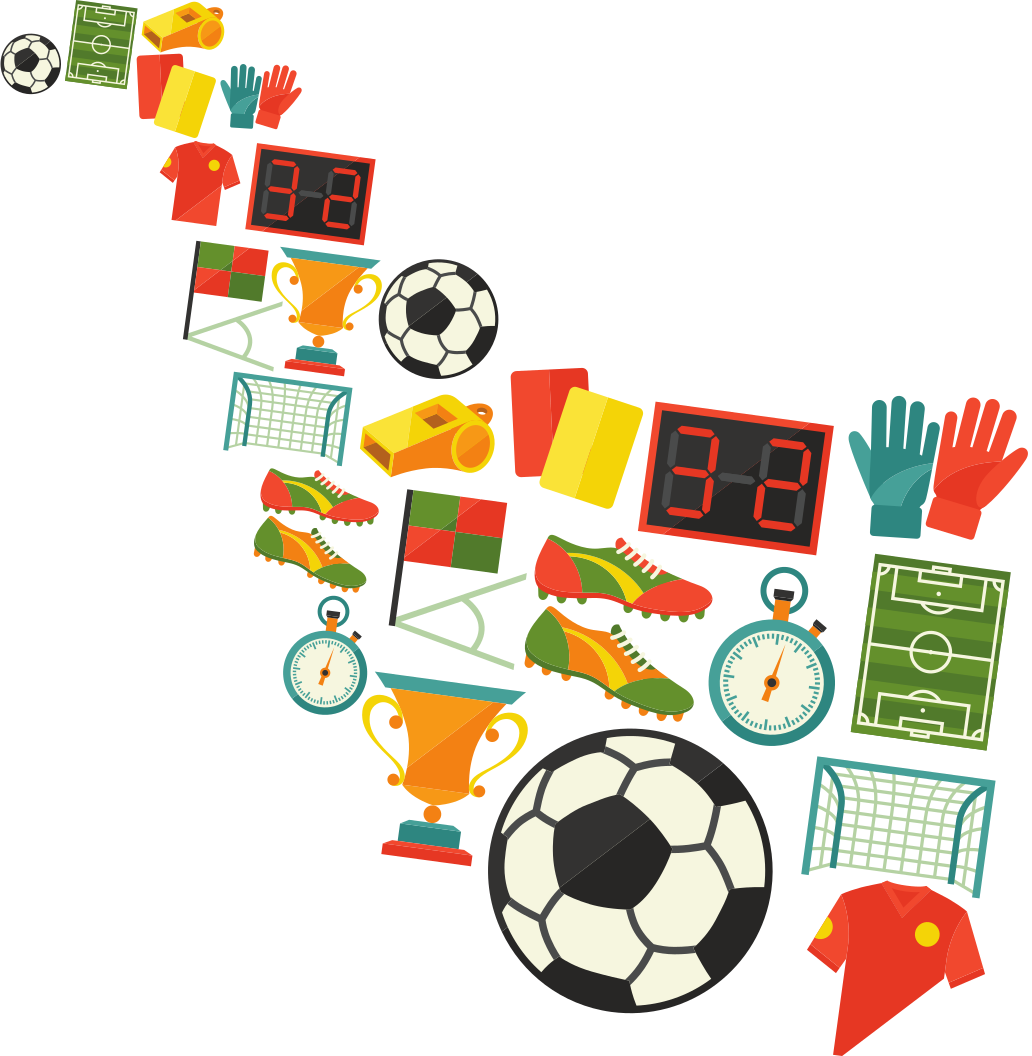 Projekti u suradnji s Proni centrom
7. sat - izvannastavne aktivnosti
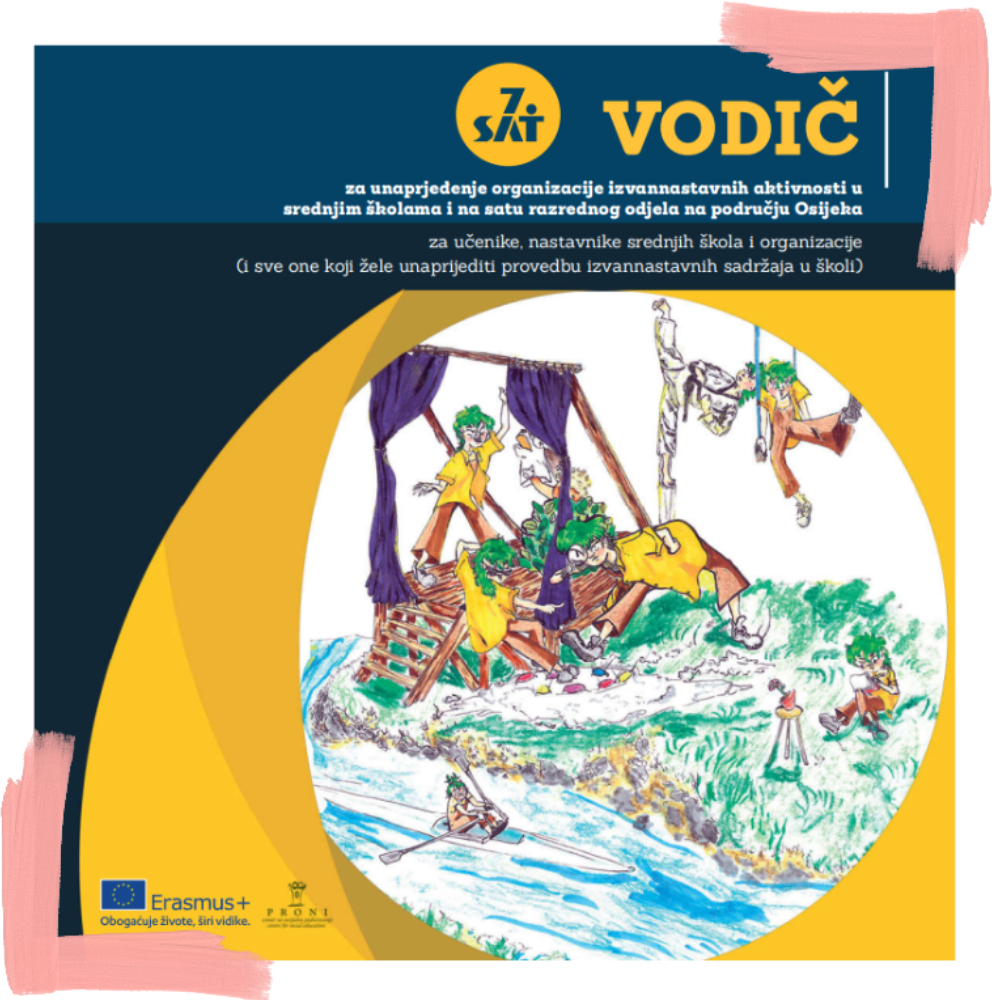 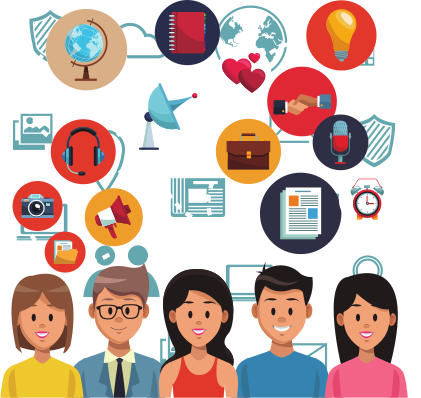 HVALA
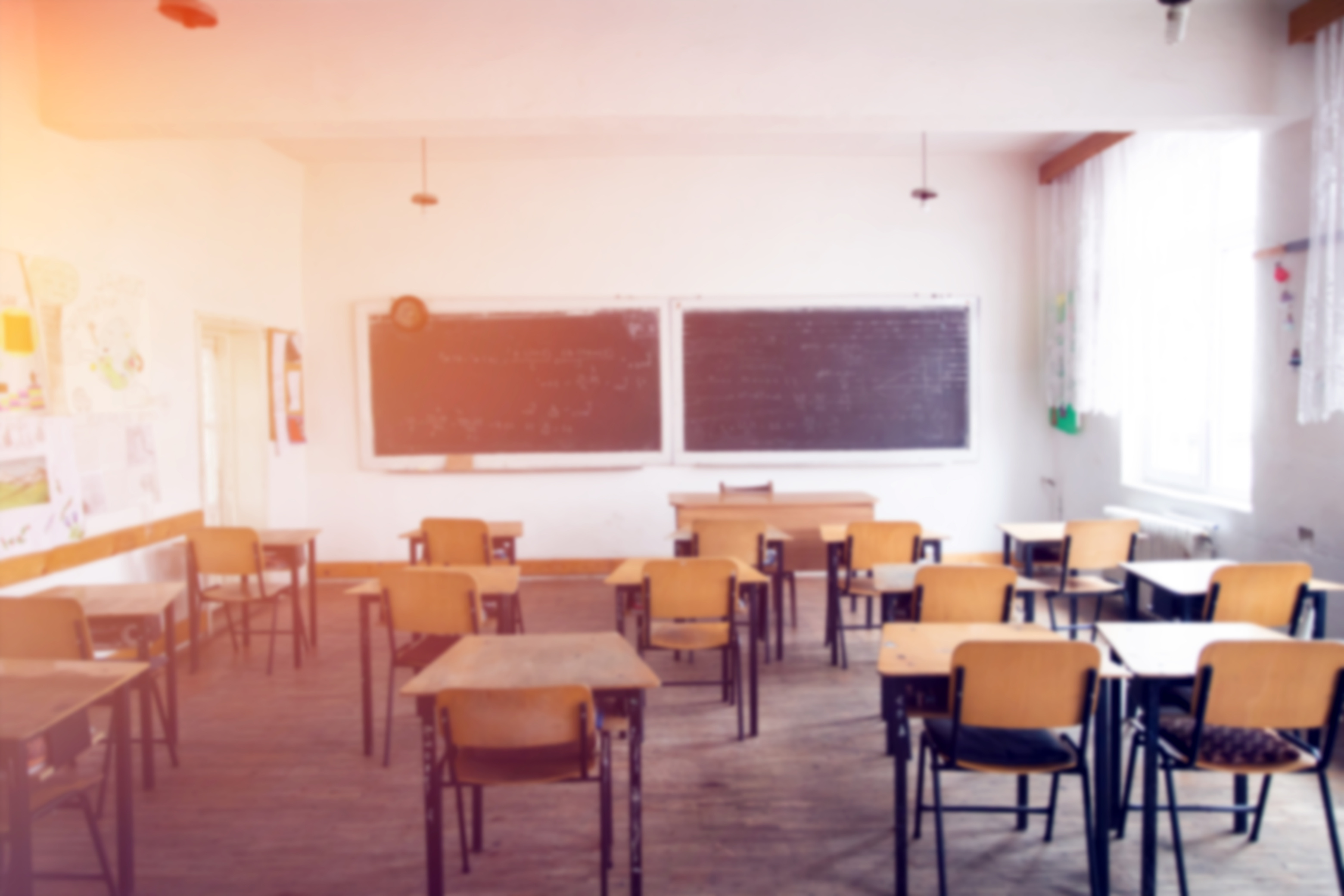 na pozornosti !